ESE532:System-on-a-Chip Architecture
Day 18:  October 31, 2018
Design Space Exploration
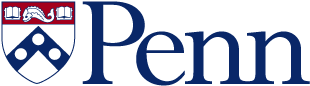 1
Penn ESE532 Fall 2018 -- DeHon
Today
Design-Space Exploration
Generic
Concrete example:  
Fast Fourier Transform (FFT)
2
Penn ESE532 Fall 2018 -- DeHon
Message
The universe of possible implementations (design space) is large
Many dimensions to explore
Formulate carefully
Approach systematically
Use modeling along the way for guidance
3
Penn ESE532 Fall 2018 -- DeHon
Design-Space Exploration
Generic
4
Penn ESE532 Fall 2018 -- DeHon
Design Space
Have many choices for implementation
Alternatives to try
Parameters to tune
Mapping options
This is our freedom to impact implementation costs
Area, delay, energy
5
Penn ESE532 Fall 2018 -- DeHon
Design Space
Ideally
Each choice orthogonal axis in high-dimensional space
Want to understand points in space
Find one that bests meets constraints and goals
Practice
Seldom completely orthogonal
Requires cleverness to identify dimensions
Messy, cannot fully explore
 But…can understand, prioritize, guide
6
Penn ESE532 Fall 2018 -- DeHon
Preclass 1
What choices (design-space axes) can we explore in mapping a task to an SoC?

What showed up in homework so far?
7
Penn ESE532 Fall 2018 -- DeHon
From Homework?
Types of parallelism
Mapping to different fabrics / hardware
How manage memory, move data
DMA, streaming
Data access patterns
Levels of parallelism
Pipelining, unrolling, II, array partitioning
Data size (precision)
8
Penn ESE532 Fall 2018 -- DeHon
Design-Space Choices
Type of parallelism
How decompose / organize parallelism
Area-time points (level exploited)
What resources we provision for what parts of computation
Where to map tasks
How schedule/order computations
How synchronize tasks
How represent data
Where place data; how manage and move
What precision use in computations
9
Penn ESE532 Fall 2018 -- DeHon
Generalize Continuum
Encourage to think about parameters (axes) that capture continuum to explore
Start from an idea
Maybe can compute with 8b values
Maybe can put matrix-mpy computation on FPGA fabric
Move data in 1KB chunks
Identify general knob
Tune intermediate bits for computation
How much of computation go on FPGA fabric
What is optimal data transfer size?
10
Penn ESE532 Fall 2018 -- DeHon
Finding Optima
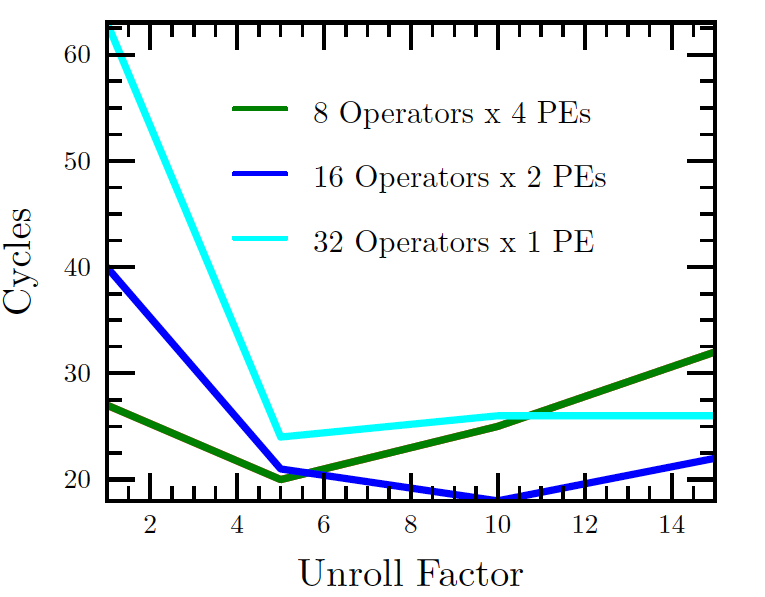 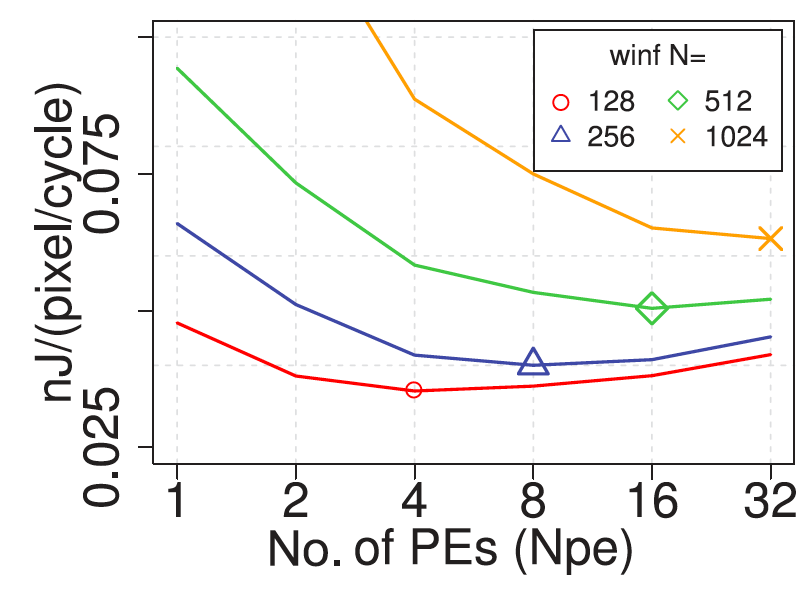 Kapre, FPL 2009
Kadric, TRETS 2016
11
Penn ESE532 Fall 2018 -- DeHon
Design Space Explore
Think systematically about how might map the application
Avoid overlooking options
Understand tradeoffs

The larger the design space 
more opportunities to find good solutions
    Reduce bottlenecks
12
Penn ESE532 Fall 2018 -- DeHon
Elaborate Design Space
Refine design space as you go
Ideally identify up front
Practice bottlenecks and challenges 
will suggest new options / dimensions
If not initially expect memory bandwidth to be a bottleneck…
Some options only make sense in particular sub-spaces
Bitwidth optimization not a big issue on the 64b processor
More interesting on vector, FPGA
13
Penn ESE532 Fall 2018 -- DeHon
Tools
Sometimes tools will directly help you explore design space
What SDSoC/Vivado HLS support?
Often they will not
What might you want that does not support?
14
Penn ESE532 Fall 2018 -- DeHon
Tools
Sometimes tools will directly help you explore design space
Unrolling, pipelining, II
Array packing and partitioning
Some choices for data movement
Some loop transforms
Granularity to place on FPGA
Often they will not
Need to reshape functions and loops
Data representations and sizes
15
Penn ESE532 Fall 2018 -- DeHon
Code for Exploration
Can you write your code with parameters (#define) can easily change to explore continuum?
Unroll factor?
Number of parallel tasks? 
Size of data to move?
Want to make it easy to explore different points in space
16
Penn ESE532 Fall 2018 -- DeHon
Design-Space Exploration
Example FFT
17
Penn ESE532 Fall 2018 -- DeHon
Sound Waves
Hz = 1/s
1kHz = 1000 cycles/s
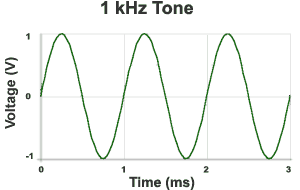 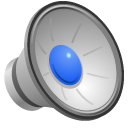 Source: http://www.mediacollege.com/audio/01/sound-waves.html
18
Penn ESE532 Fall 2018 -- DeHon
Discrete Sampling
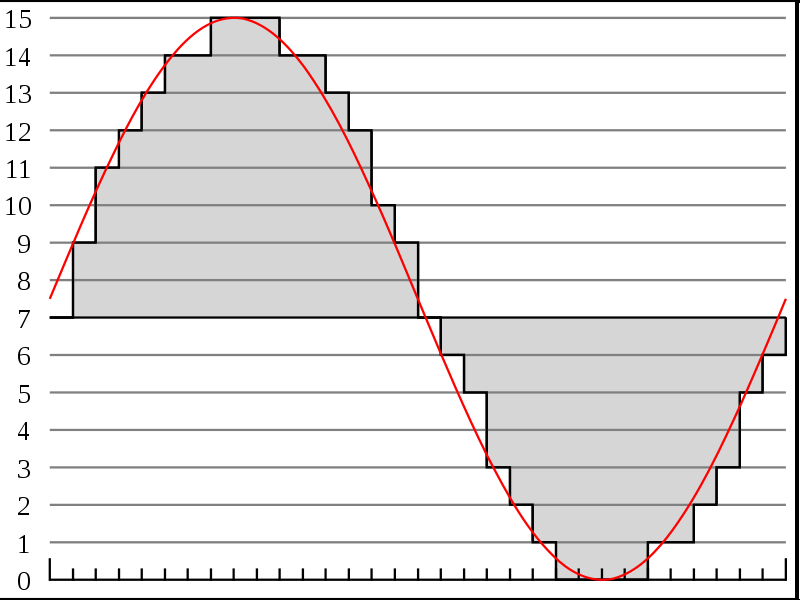 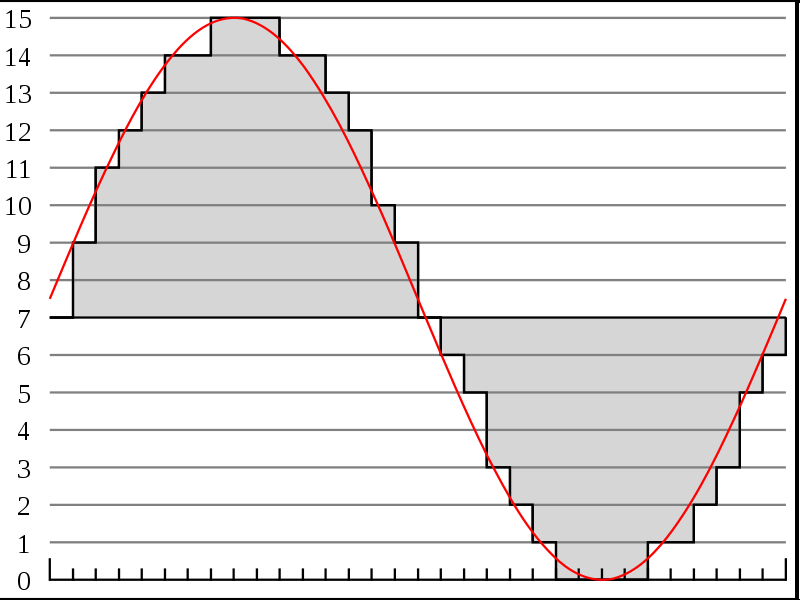 Represent as time sequence
Discretely sample in time
What we can do directly with an Analog-to-Digital (A2D) converter.
http://en.wikipedia.org/wiki/File:Pcm.svg
http://en.wikipedia.org/wiki/File:Pcm.svg
19
Penn ESE532 Fall 2018 -- DeHon
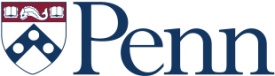 Frequency-domain
T = π, A = 3: s(t) = A*sin(2π*f*t) = 3*sin(2*t)
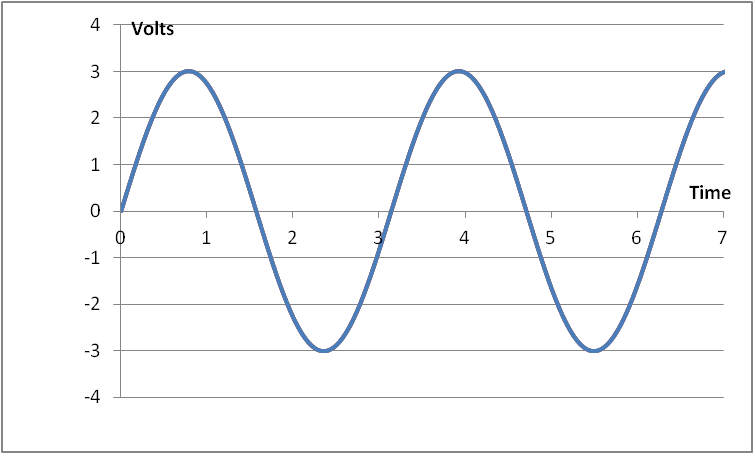 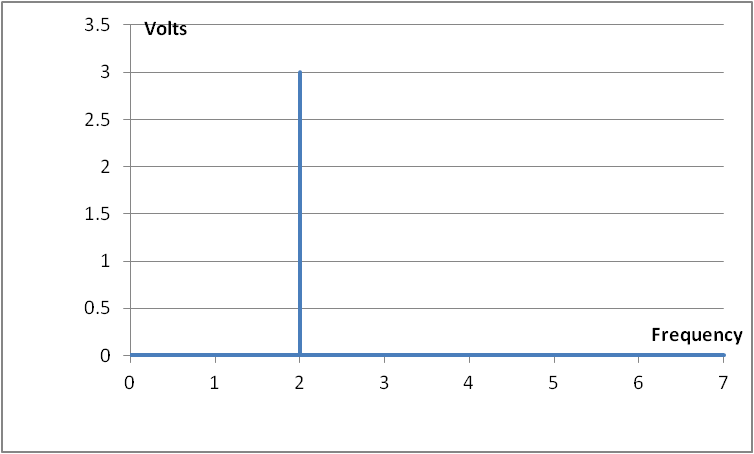 20
Penn ESE532 Fall 2018 -- DeHon
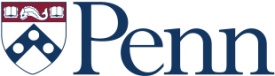 Frequency-domain
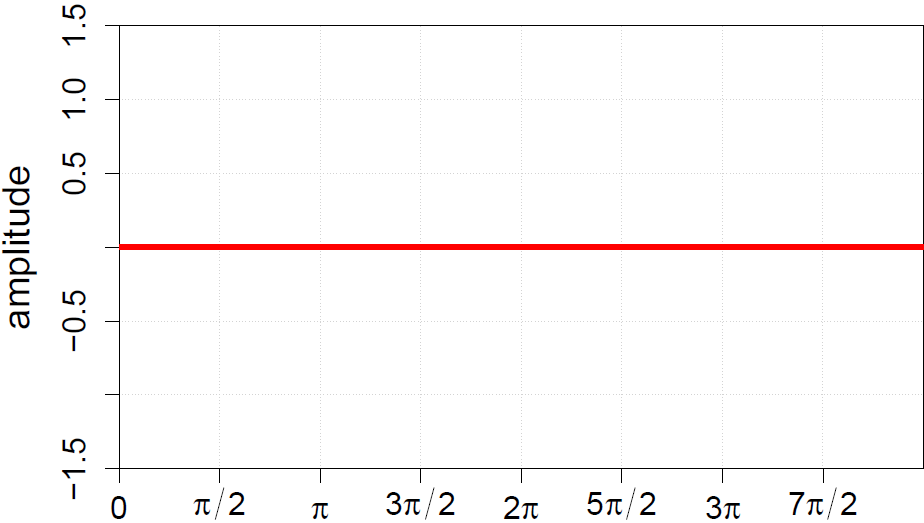 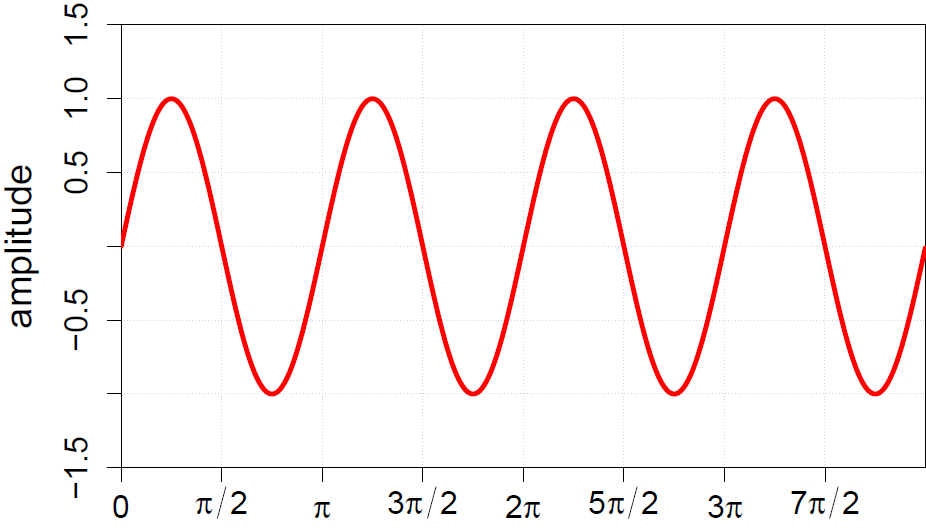 Can represent sound wave as linear sum of frequencies
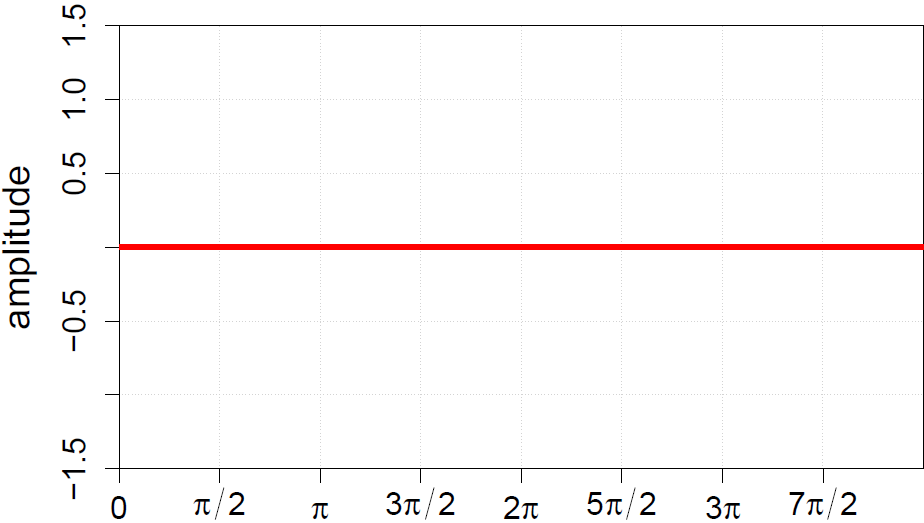 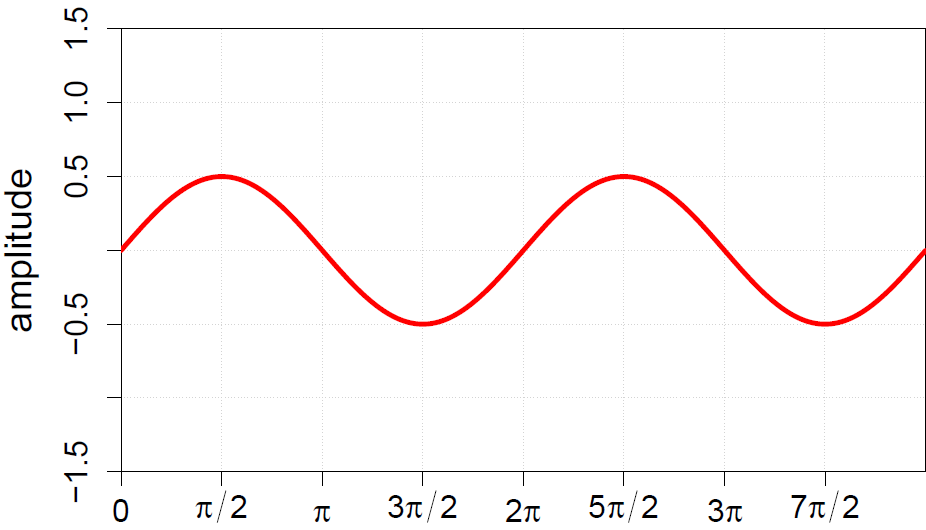 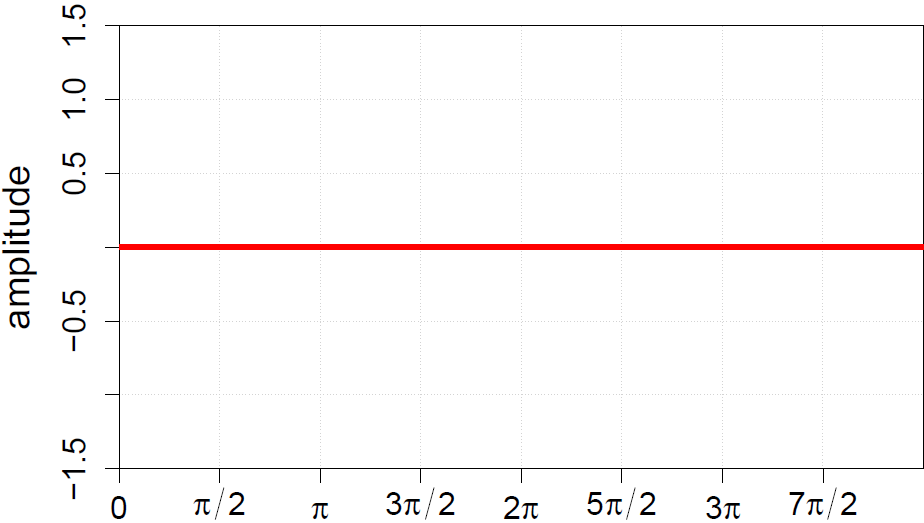 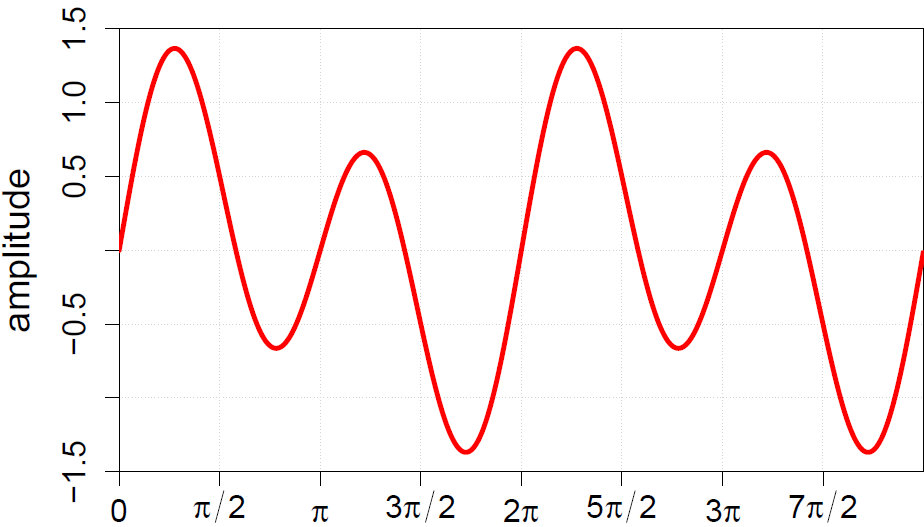 21
Penn ESE532 Fall 2018 -- DeHon
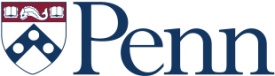 Time vs. Frequency
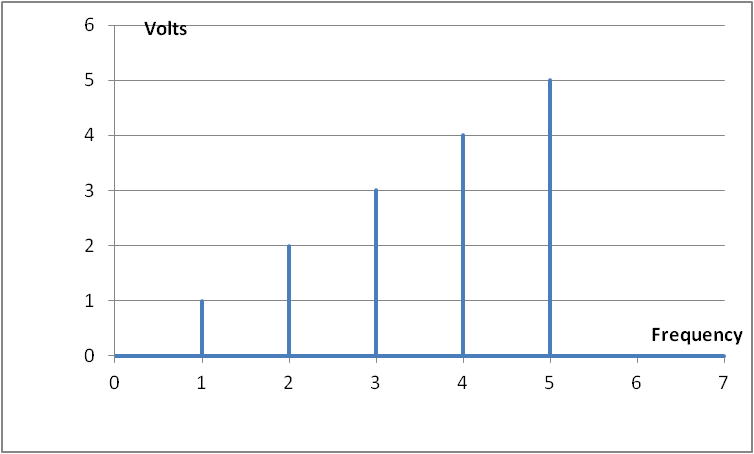 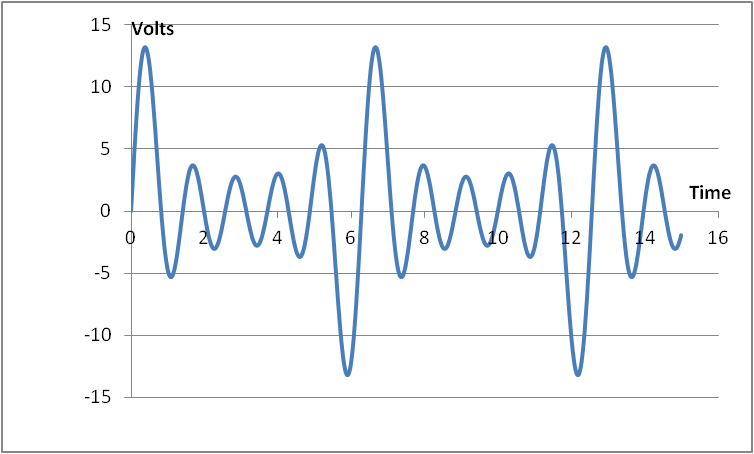 22
Penn ESE532 Fall 2018 -- DeHon
Fourier Series
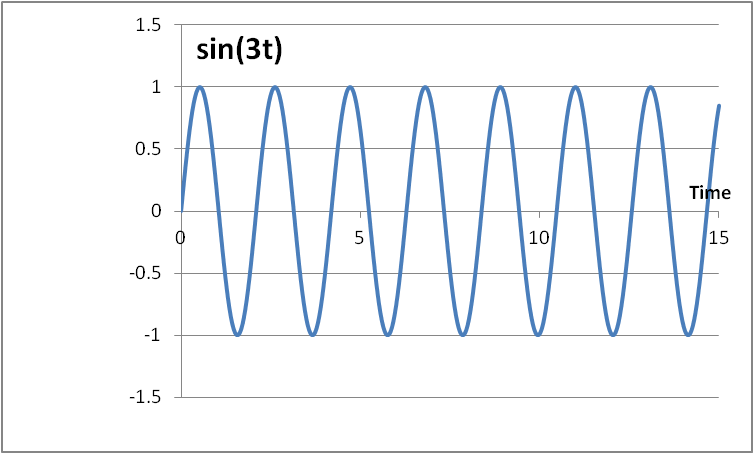 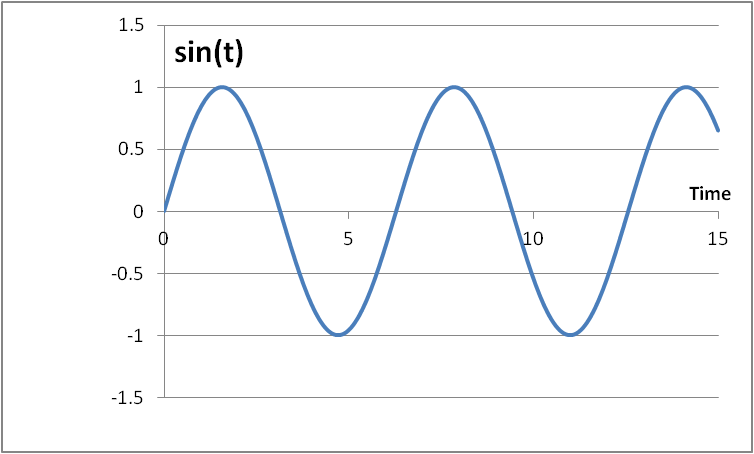 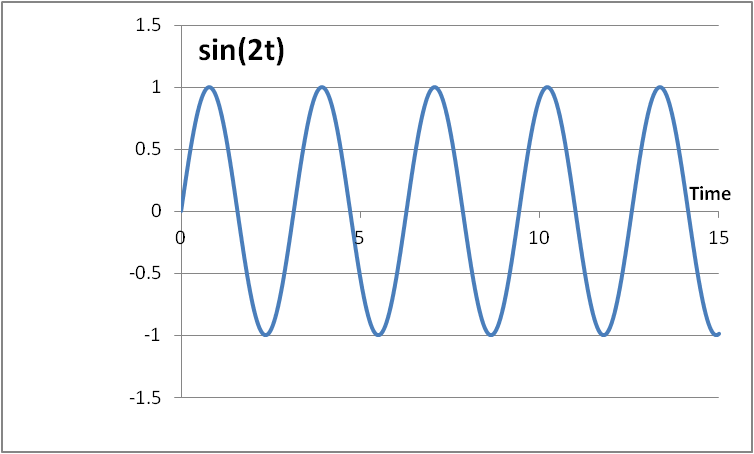 The cos(nx) and sin(nx) functions form an orthogonal basis: they allow us to represent any periodic signal by taking a linear combination of the basis components without interfering with one another
23
Penn ESE532 Fall 2018 -- DeHon
Fourier Transform
Identify spectral components (frequencies)
Convert between Time-domain to Frequency-domain
E.g. tones from data samples
Central to audio coding – e.g. MP3 audio
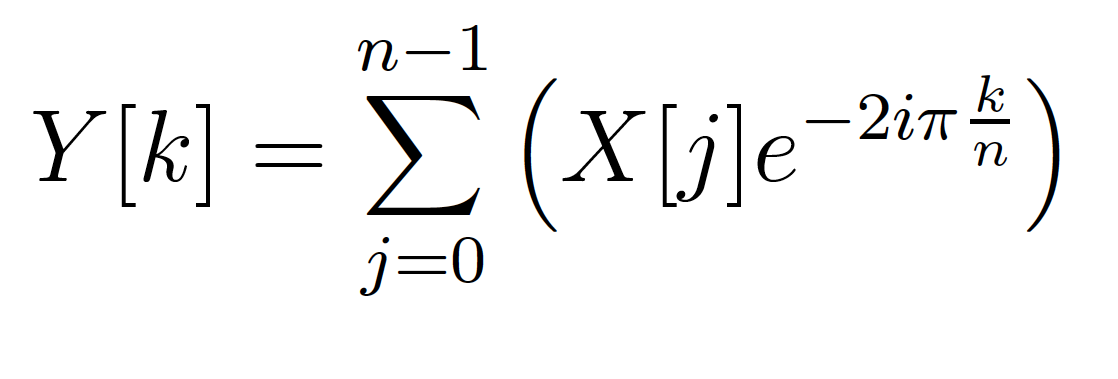 24
Penn ESE532 Fall 2018 -- DeHon
FT as Matching
Fourier Transform is essentially performing a dot product with a frequency
How much like a sine wave of freq. f is this?
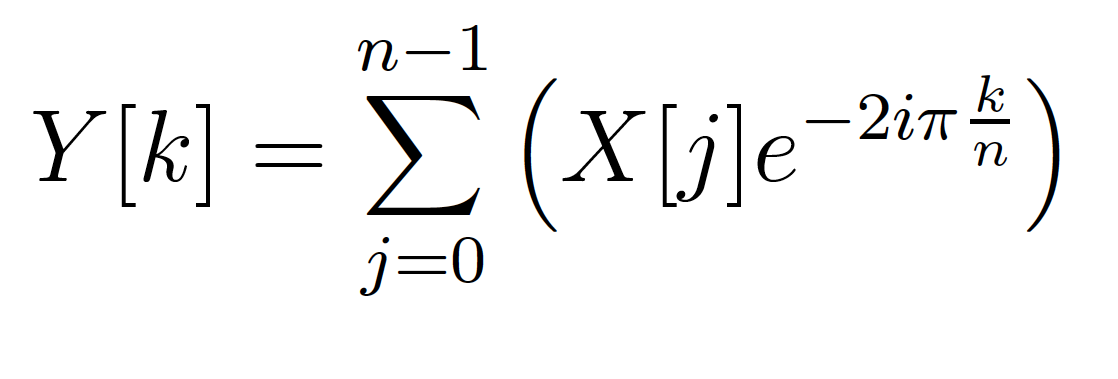 25
Penn ESE532 Fall 2018 -- DeHon
Fast-Fourier Transform (FFT)
Efficient way to compute FT
O(N*log(N)) computation
Contrast N2 for direct computation
N dot products
Each dot product has N points (multiply-adds)
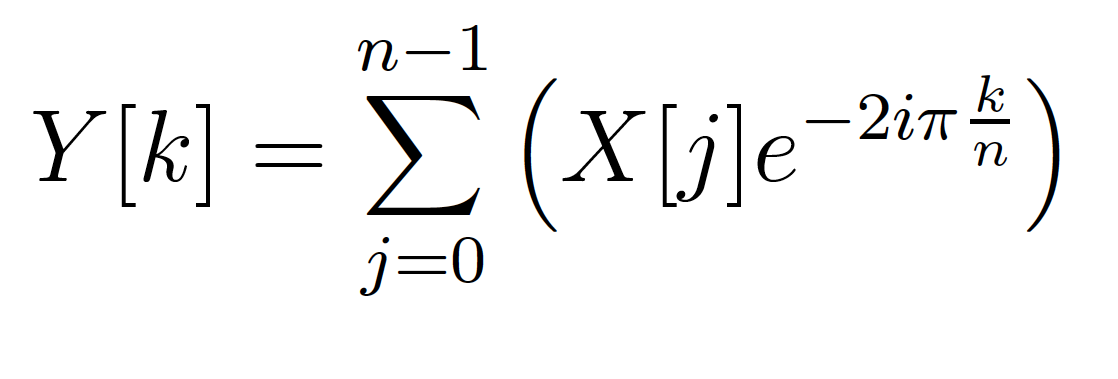 26
Penn ESE532 Fall 2018 -- DeHon
FFT
Large space of FFTs
Radix-2 FFT Butterfly
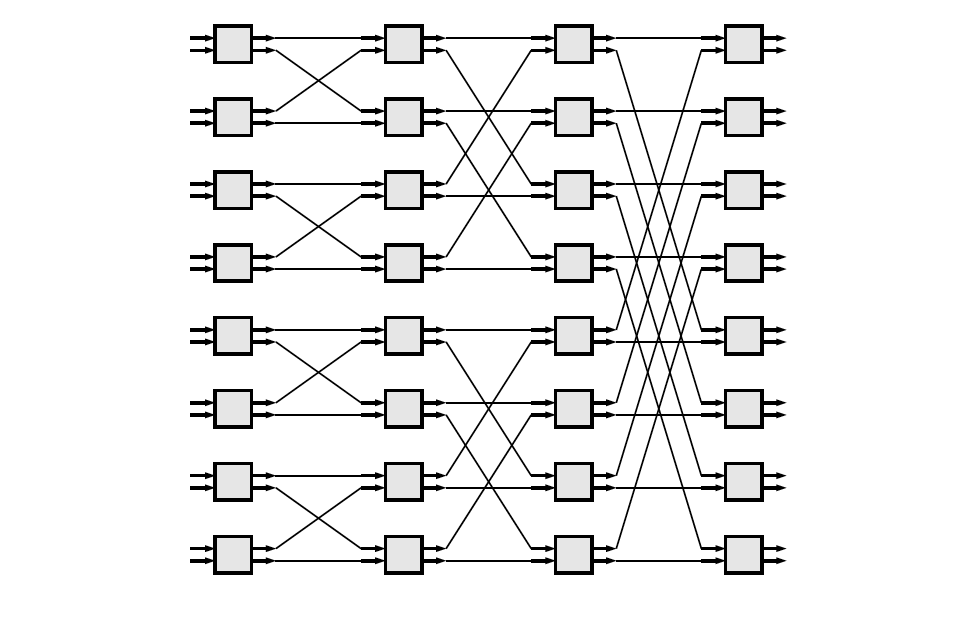 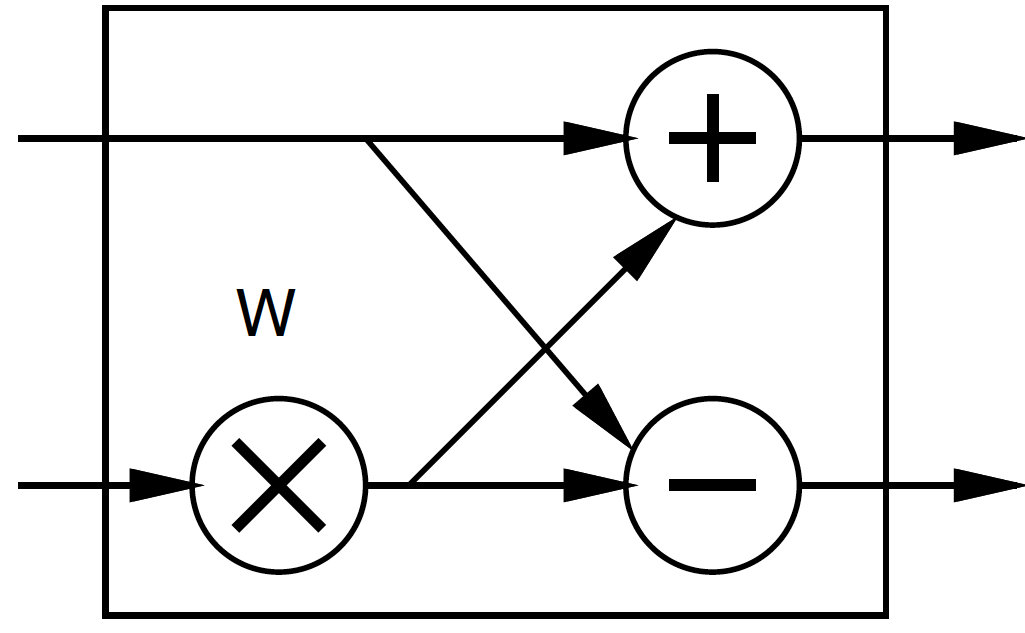 27
Penn ESE532 Fall 2018 -- DeHon
Basic FFT Butterfly
Y0=X0+W(stage,butterfly)*X1
Y1=X0-W(stage,butterfly)*X1
Common sub expression, compute once: W(stage,butterfly)*X1
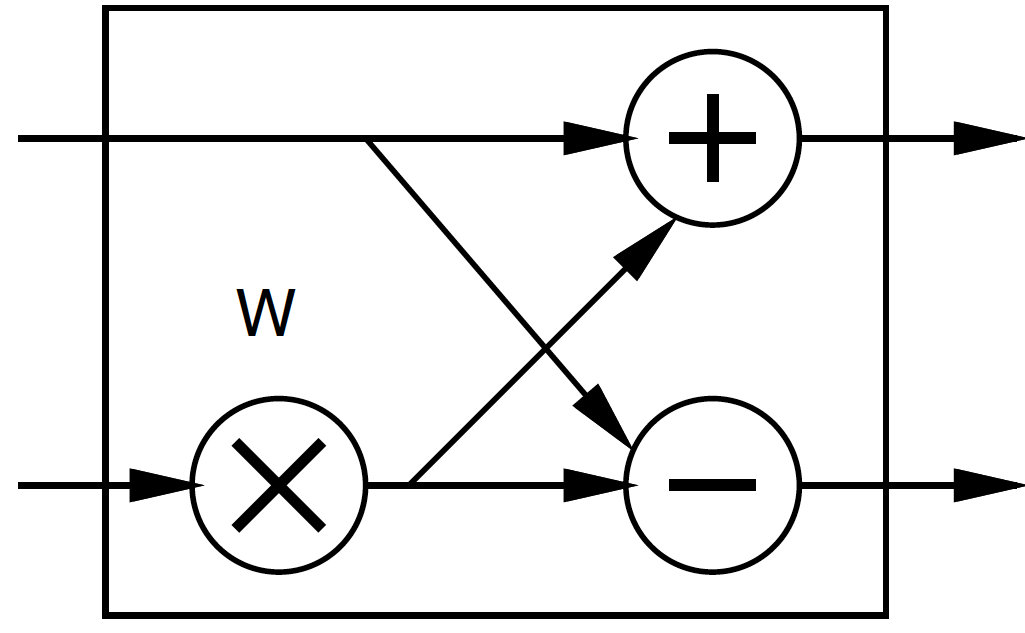 X0
Y0
X1
Y1
28
Penn ESE532 Fall 2018 -- DeHon
Preclass 2
What parallelism options exist?
Single FFT
Sequence of FFTs
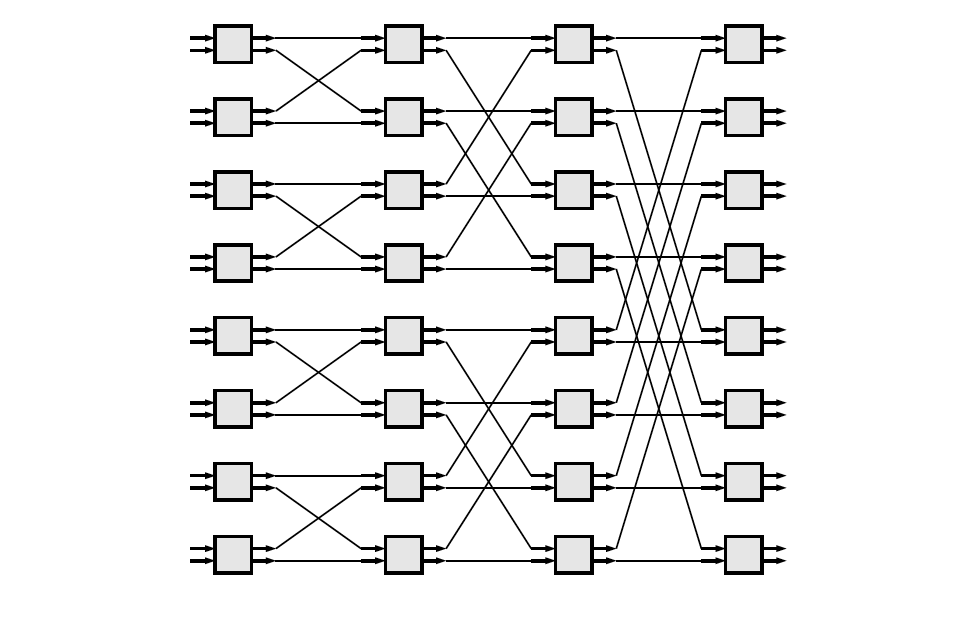 29
Penn ESE532 Fall 2018 -- DeHon
FFT Parallelism
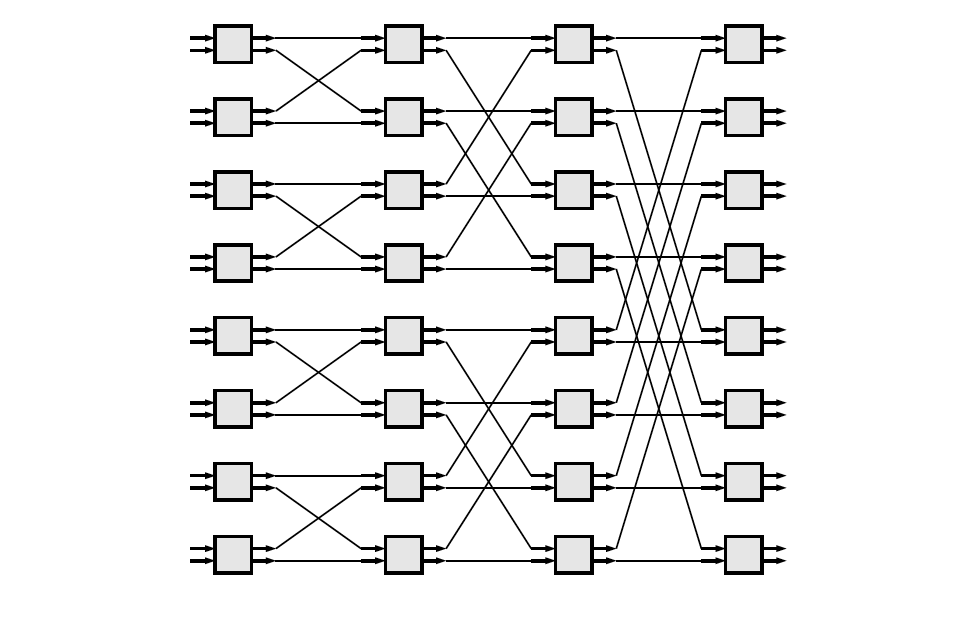 Spatial
Pipeline
Streaming
By column
Choose how many Butterflies to serialize on a PE
By subgraph
Pipeline subgraphs
30
Penn ESE532 Fall 2018 -- DeHon
Streaming FFT
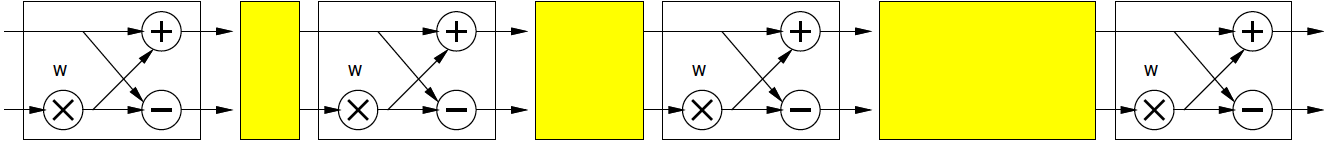 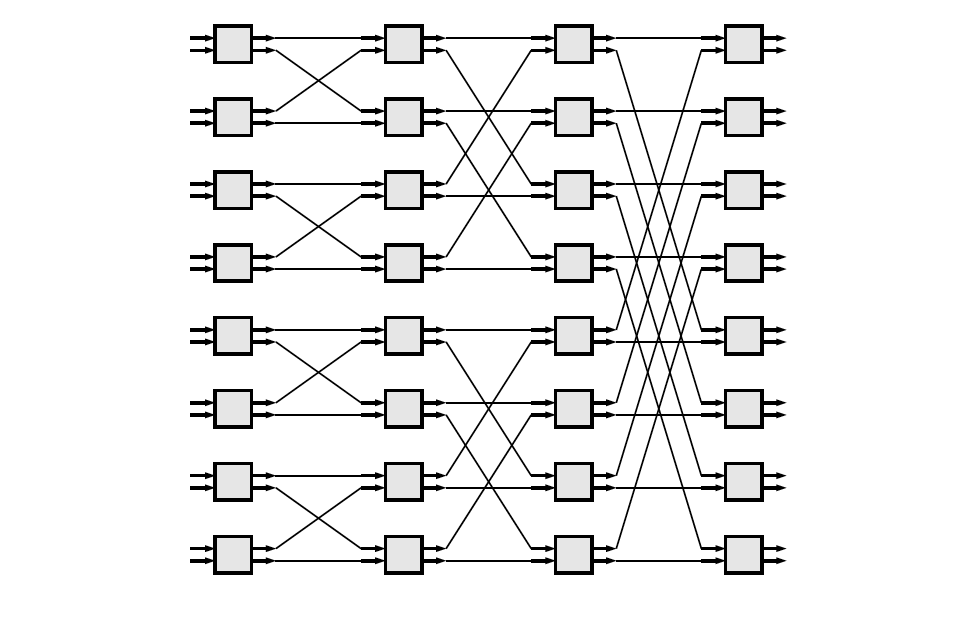 31
Penn ESE532 Fall 2018 -- DeHon
Preclass 3
How large of a spatial FFT can implement with 220 multipliers?
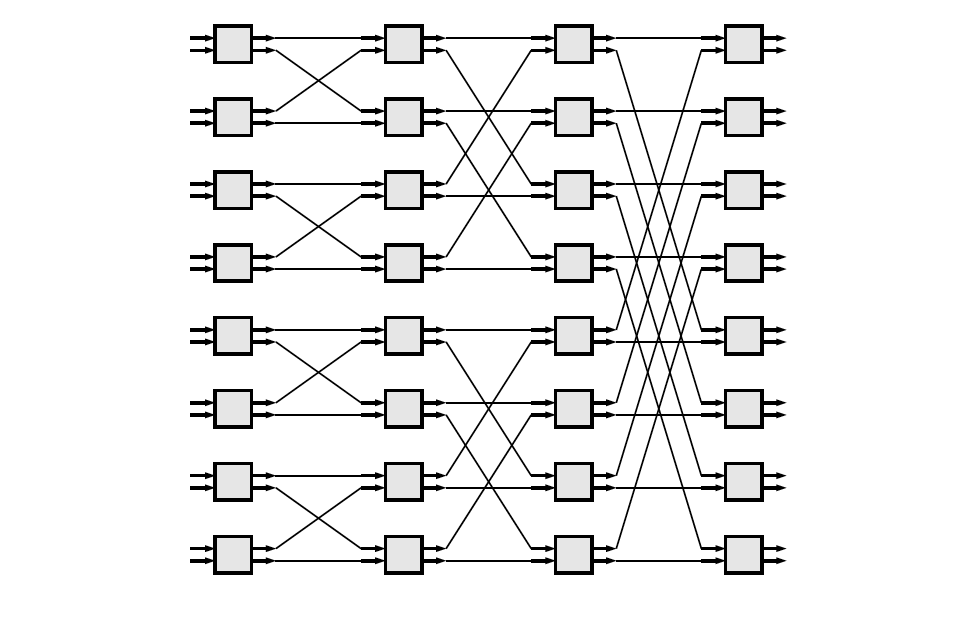 32
Penn ESE532 Fall 2018 -- DeHon
Bit Serial
Could compute the add/multiply bit serially
One full adder per adder
W full adders per multiply
50,000 LUTs 
~= 2500 bit-serial butterflies for W=16?
Maybe 512-point FFT?
Another dimension to design space:
How much serialize word-wide operators
Use LUTs vs. DSPs
33
Penn ESE532 Fall 2018 -- DeHon
Accelerator Building Blocks
What common subgraphs exist in the FFT?
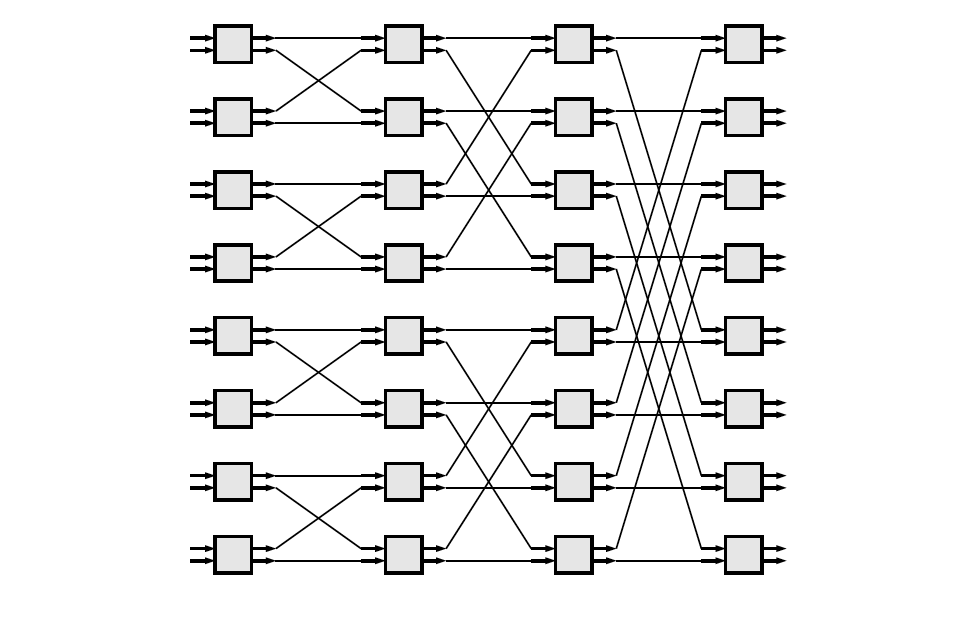 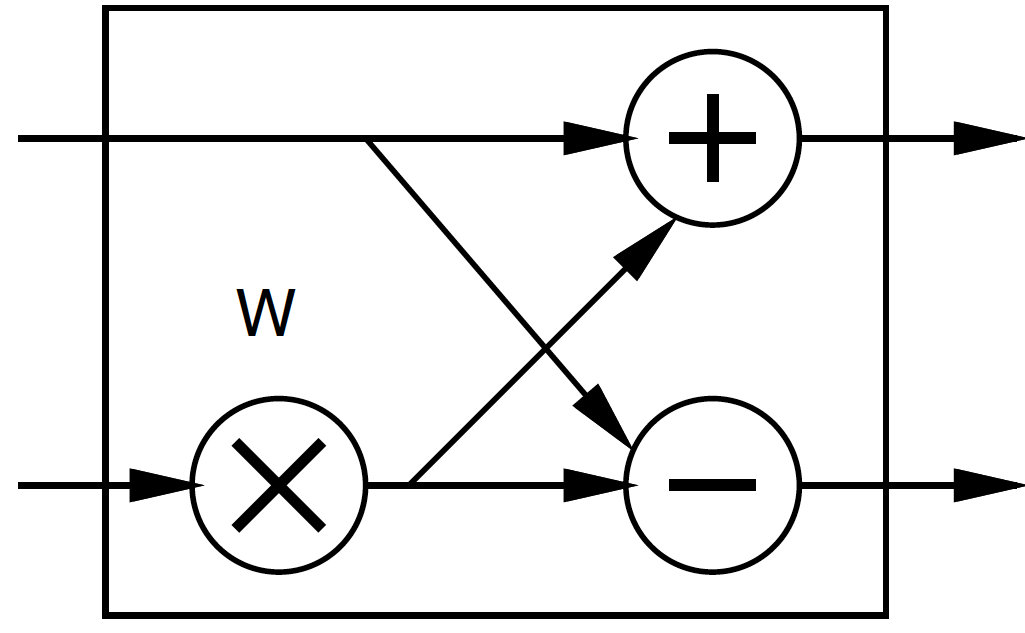 34
Penn ESE532 Fall 2018 -- DeHon
Common Subgraphs
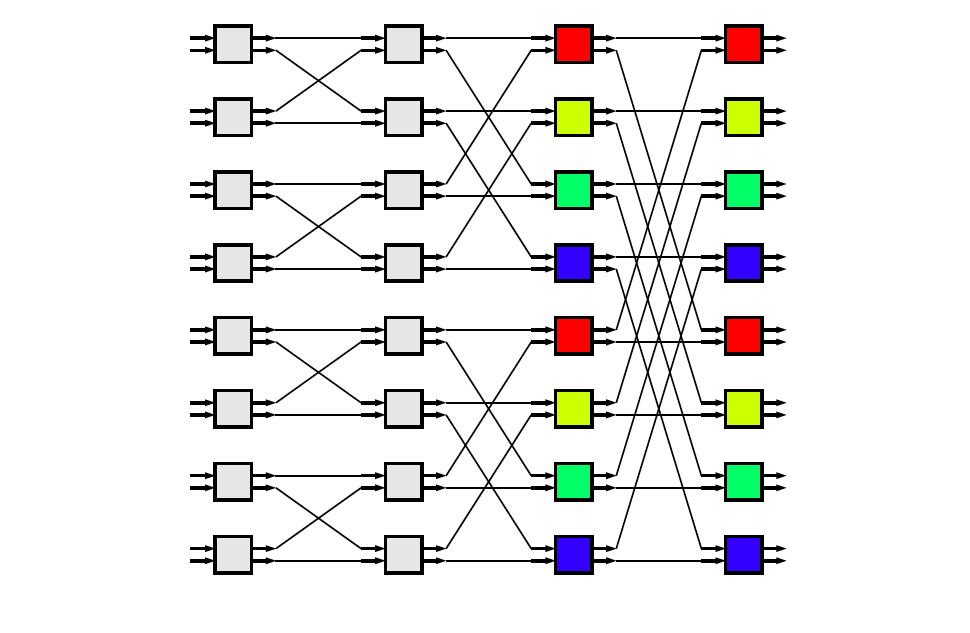 35
Penn ESE532 Fall 2018 -- DeHon
Processor Mapping
How map butterfly operations to processors?
Implications for communications?
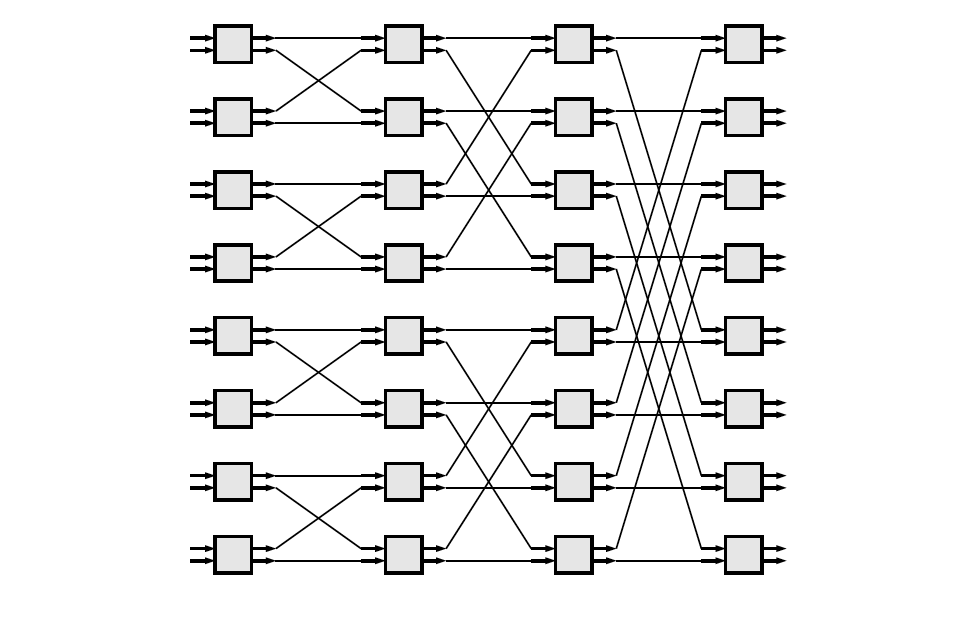 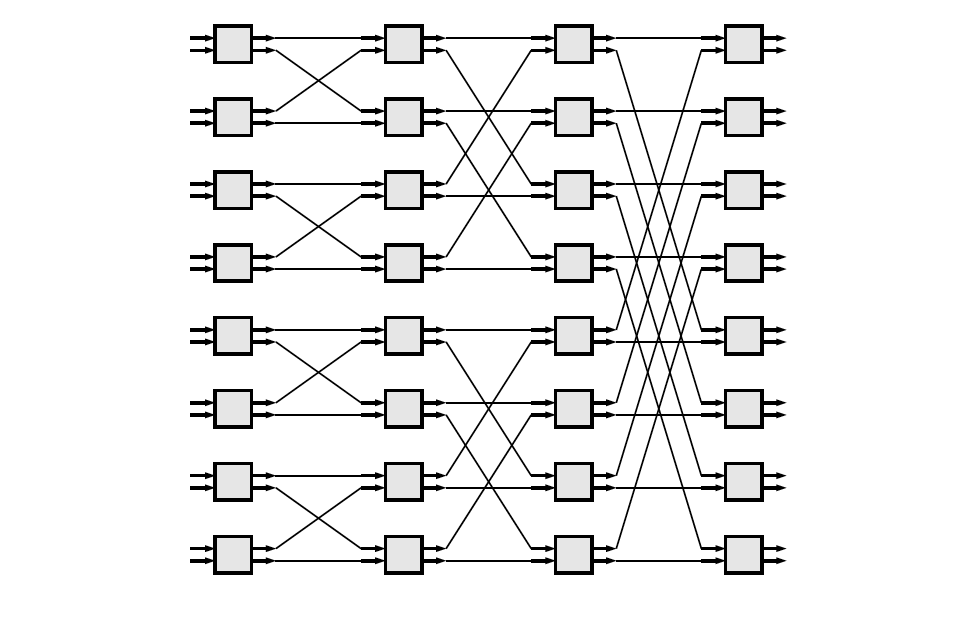 36
Penn ESE532 Fall 2018 -- DeHon
Preclass 4a
How large local memory to communicate from stage to stage?
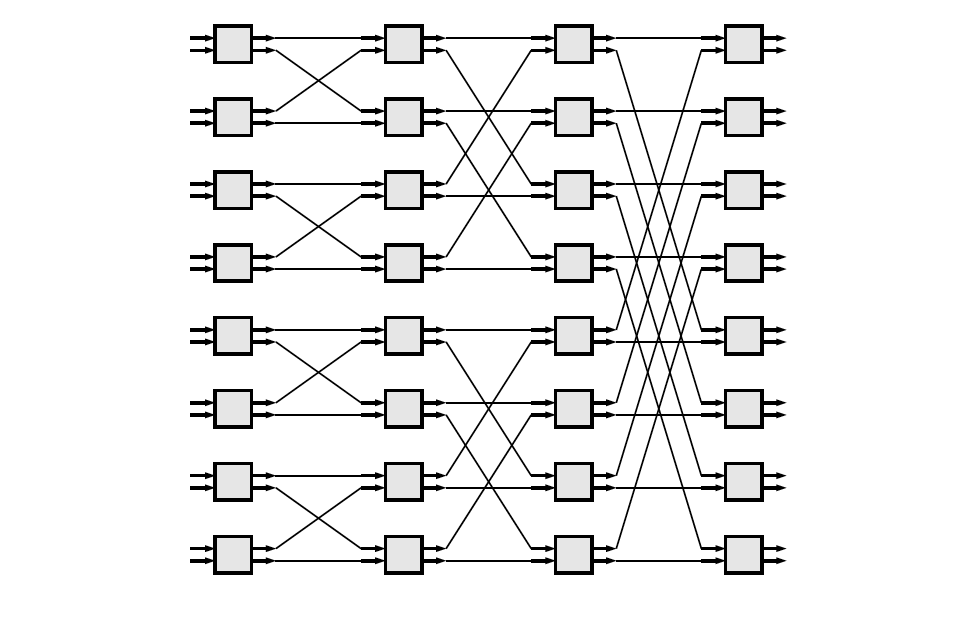 37
Penn ESE532 Fall 2018 -- DeHon
Preclass 4b
How change evaluation order to reduce local storage memory?
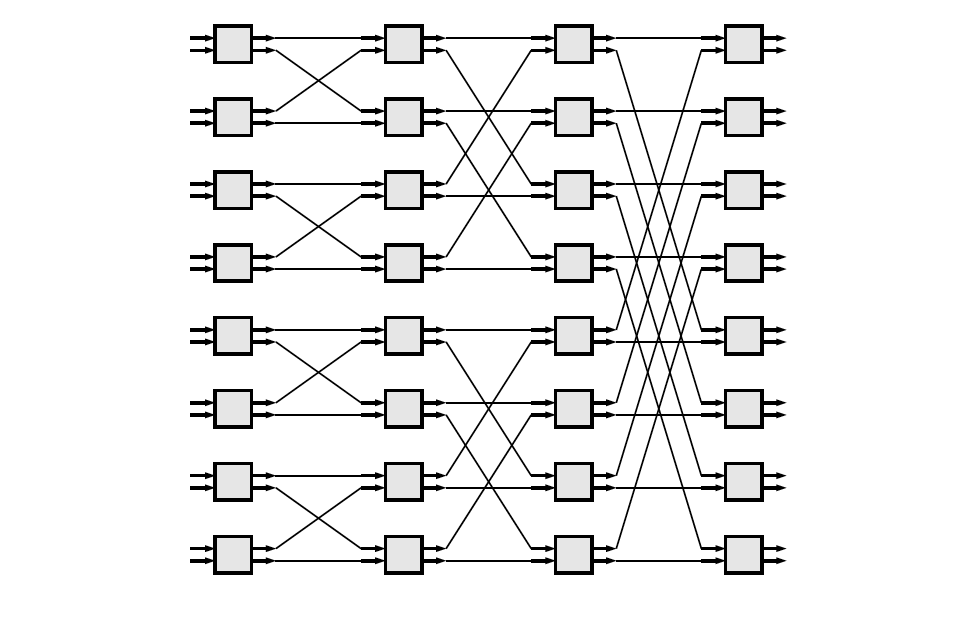 38
Penn ESE532 Fall 2018 -- DeHon
Preclass 4b
Evaluation order
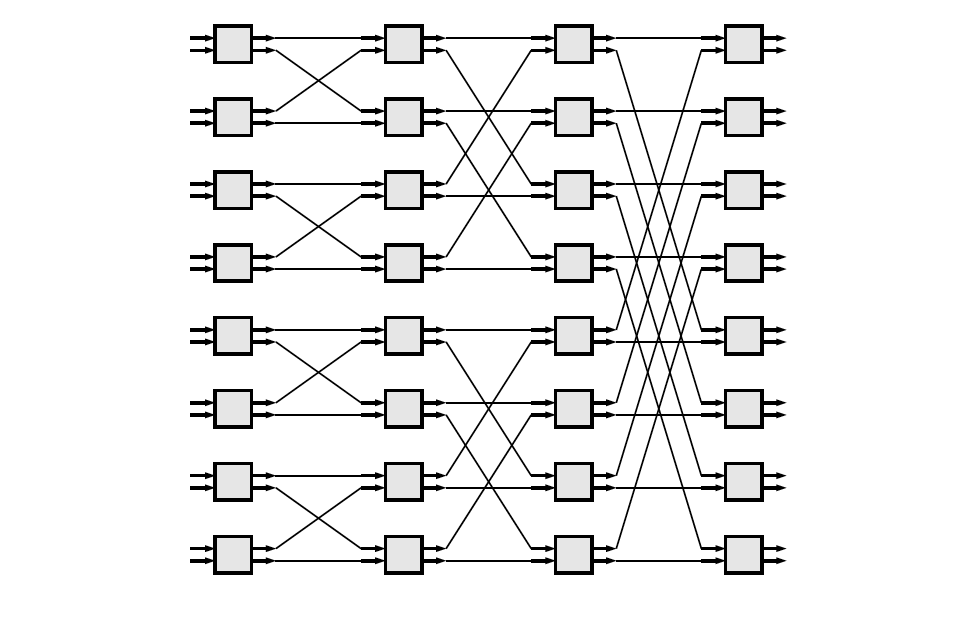 1
3
9
2
4
10
7
5
11
6
8
12
39
Penn ESE532 Fall 2018 -- DeHon
Streaming FFT
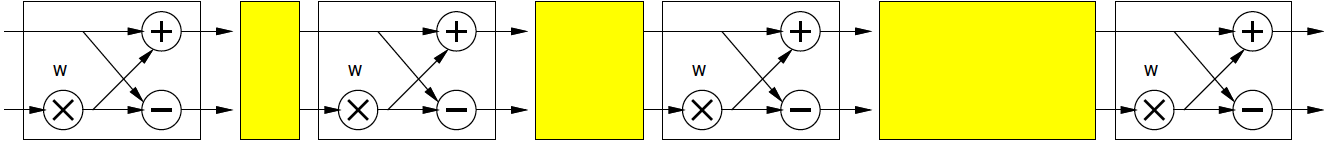 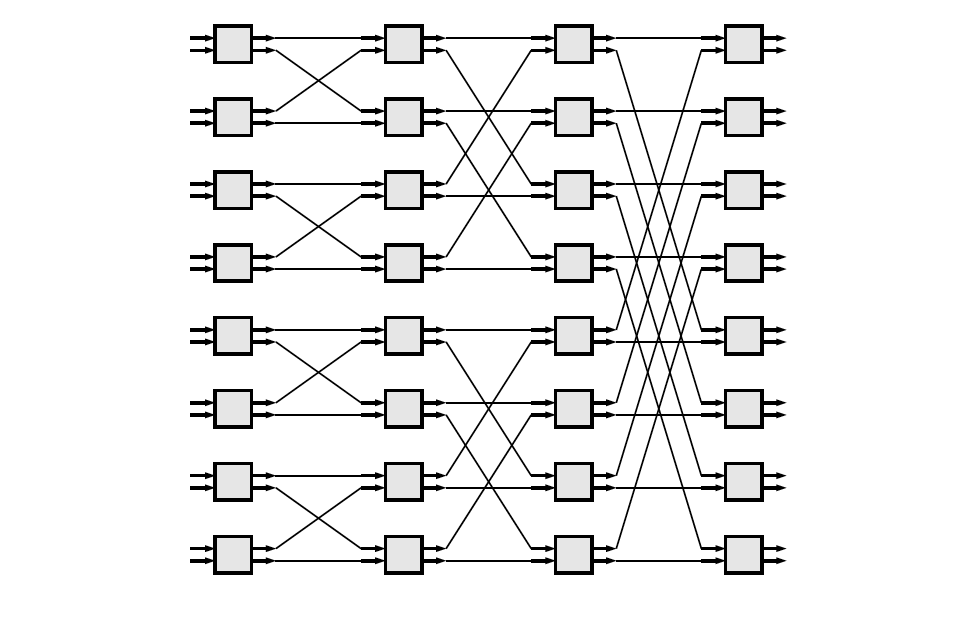 40
Penn ESE532 Fall 2018 -- DeHon
Communication
How implement the data shuffle between processors or accelerators?
Memories / interconnect ?
How serial / parallel ?
Network?
41
Penn ESE532 Fall 2018 -- DeHon
Data Precision
Input data from A2D likely 12b
Output data, may only want 16b
What should internal precision and representation be?
42
Penn ESE532 Fall 2018 -- DeHon
Number Representation
Floating-Point
IEEE standard  single (32b), double (64b)
With mantissa and exponent
…half, quad ….
Fixed-Point
Select total bits and fraction 
E.g. 16.8 (16 total bits, 8 of which are fraction)
Represent 1/256 to 256-1/256
43
Penn ESE532 Fall 2018 -- DeHon
Heterogeneous Precision
May not be same in every stage
W factors less than 1
Non-fraction grows at most 1b per stage
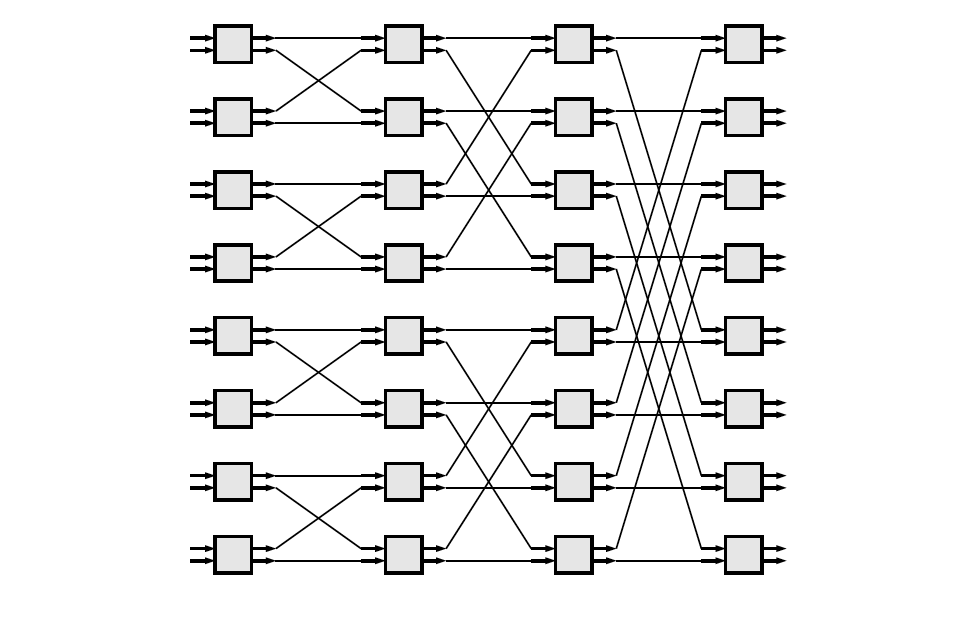 44
Penn ESE532 Fall 2018 -- DeHon
W/Twiddle factors
Precompute and store in arrays
Compute as needed
How?  
sin/cos hardware? 
CORDIC? 
Polynominal approximation?
Specialize into computation
Many evaluate to 0, ±1, ±½, ….
Multiplication by 0, 1 not need multiplier…
45
Penn ESE532 Fall 2018 -- DeHon
FFT (partial) Design Space
Parallelism
Decompose
Size/granularity of accelerator
Area-time
Sequence/share
Communicate
Representation/precisions
Twiddle
46
Penn ESE532 Fall 2018 -- DeHon
Big Ideas:
Large design space for implementations
Worth elaborating and formulating systematically
Make sure don’t miss opportunities
Think about continuum for design axes
Model effects for guidance and understanding
47
Penn ESE532 Fall 2018 -- DeHon
Admin
P1 milestone 
Due Friday
P2 out
Asks you to identify design space
48
Penn ESE532 Fall 2018 -- DeHon